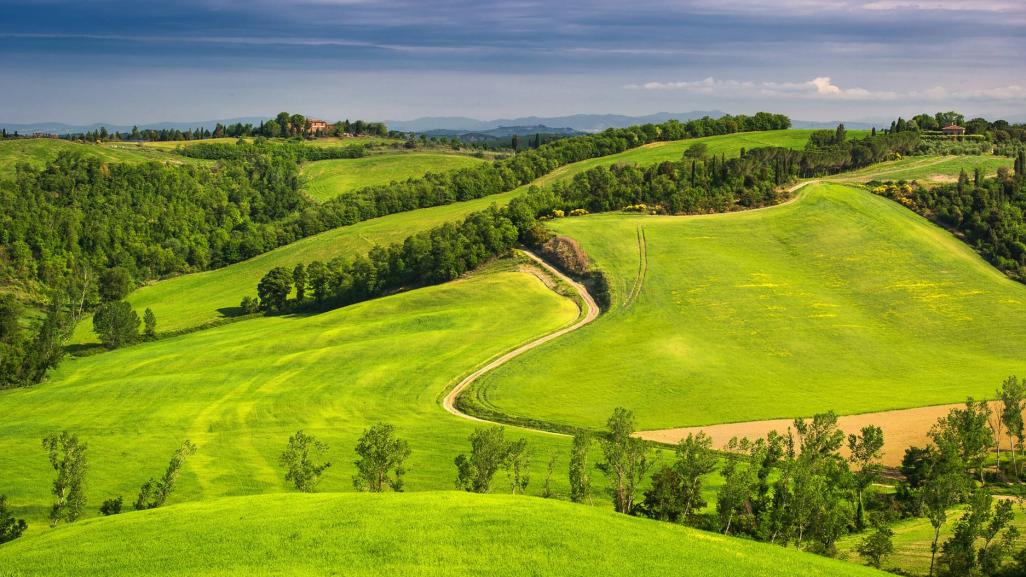 第三单元    资产阶级政治家
第11课　圣雄甘地
课标要求
讲述甘地领导印度国民大会党进行“非暴力不合作运动”的主要事迹，认识其在印度民族解放运动中的历史作用。
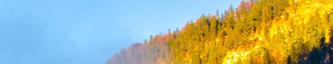 内容索引
自主学习 基础知识 —— 把握教材知识体系
史料实证 深化探究 —— 理解重要史料史论
反馈训练 随堂巩固 —— 会做题才是硬道理
自主学习     基础知识  
   —— 把握教材知识体系
一、青年甘地
1.生平简介：甘地，于1869年10月2日出生于印度一个中下阶层家庭。甘地的家族信奉             。
2.英国求学：掌握丰富法律知识。
3.南非工作：亲身体验到印度侨民所受到的不公正待遇。
4.成立印度人大会：1894年，甘地发起成立	              ，组织领导了一些反对种族歧视的斗争。
5.在实践中总结出“非暴力抵抗运动”的斗争形式。
印度教
印度人大会
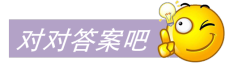 二、非暴力不合作
1.运动背景：英国的殖民统治阻碍印度		             的发展(根本原因)。
2.运动内容：包括“非暴力抵抗”和与 英国殖民者“不合作”的态度两部分。
(1)学生罢课，抵制英国人开办的学校；
(2)律师抵制英国人的法庭；
(3)政府官员拒绝在英国殖民机构任职；
(4)士兵拒不接受英国颁发的奖章。
3.运动特点：采取和平和合法的手段。
民族资本主义
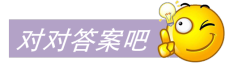 4.进步性
(1)甘地的巨大声望使他成为印度国民大会党的领袖，他的思想也成为印度民族解放运动的指导思想。(2)甘地领导的几次非暴力不合作运动虽然都遭到了镇压，但仍给英国殖民当局以沉重打击。(3)二战后英国被迫同意	     。
印度独立
归纳总结
概念点析
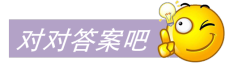 归纳总结
甘地非暴力思想形成的原因
(1)家庭影响：仁爱、不杀生、素食、苦行。
(2)受《圣经》中关于不要与恶人作对教训的影响。
(3)接受托尔斯泰以宗教之爱改革社会，实现人人平等的思想。
(4)在南非尝到种族歧视的滋味。
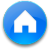 概念点析
甘地的土布运动：倡导土布运动，抵制英国的经济侵略。
评价：(1)以手工纺织抵制西方经济侵略，维护印度的民族经济，体现了其争取民族自治的民族主义精神。
(2)反对资本主义及其物质文明，抛弃先进技术，是历史的倒退。
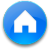 三、圣雄的悲剧
1.甘地主义影响下的印度民族解放运动的局限性
(1)多次用          的方式向英国殖民者抗争。(2)严格奉行	            的原则，反对甚至害怕群众的暴力斗争，导致运动几度中止。(3)甘地始终对英国政府抱有幻想。
2.为和平、团结而献身
甘地晚年致力于调解印度各        的矛盾，主张印度教、                   结合作，这招致了部分印度教狂热分子的不满。1948年1月，甘地被一个印度教徒开枪打死。
绝食
非暴力
教派
伊斯兰教团
历史认识
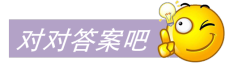 历史认识
甘地是印度民族解放运动的领袖，他倡导的“非暴力不合作”运动在印度独立史上占有重要地位，同时也为20世纪中期的亚非民族解放运动的历史谱写了光辉篇章。甘地追求真理，毕生都在争取祖国独立，反对种族歧视，赤诚坚韧，谦恭磊落，有着举世公认的伟人人格，赢得了世界人民的尊敬。甘地又是富有争议的人物，他的“非暴力”学说存在局限性，但他为印度独立所做的贡献仍为他赢得了印度国父的尊称。
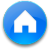 知识图示
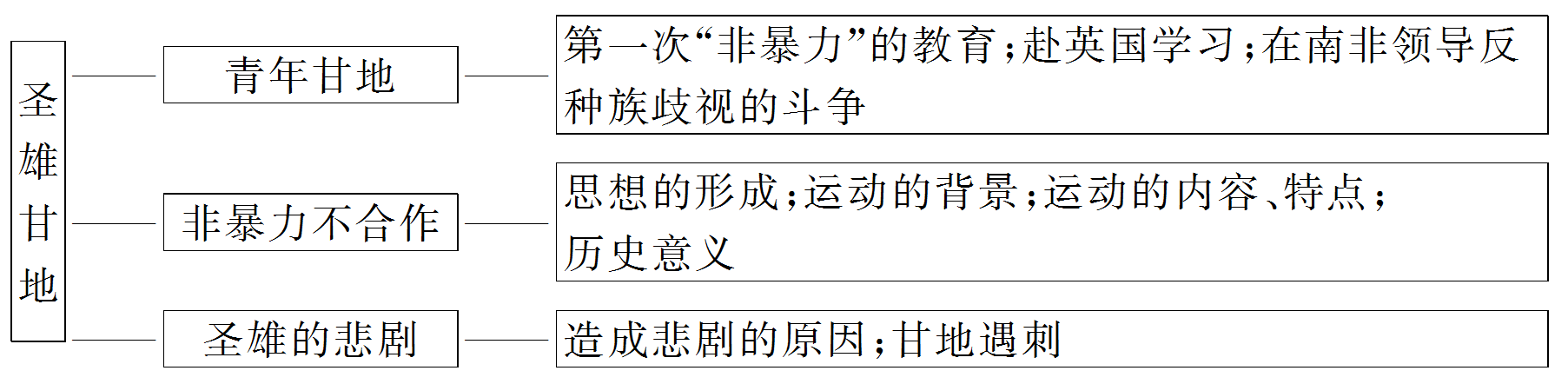 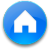 史料实证     深化探究  
    —— 理解重要史料史论
主题一　甘地的思想
探究点1　甘地的思想
史料　甘地认为“神就是真理和爱”“真理就是神的定义”。他认为爱必须符合真理，要求人们爱自己、爱别人、爱仇敌、爱人类、爱生物。印度人应以耐心和善良去制服帝国主义者，靠道德感化使英国结束在印度的殖民统治。他认为印度应先得到自治领地位，进而脱离英国独立。他认为印度不要“布尔什维克主义”。他崇尚印度文明，包括耕种的犁、手纺车和印度教文明，提出“回到纺车去”的口号……
问题思考
据史料归纳甘地的哲学思想、政治思想和经济思想三方面的特征。
提示
提示　哲学思想：泛爱论与人道主义相结合。
政治思想：用“不合作”来争取印度的独立，用“非暴力”来限制群众斗争。
 经济思想：反对资本主义物质文明，崇尚印度文明。
探究点2　非暴力思想的形成
史料　“以眼还眼，以牙还牙只会让世界最终盲目”。              ——甘地
问题思考
上述言论与甘地的哪个政治理念内涵一致？影响这种理念形成的因素有哪些？
提示　理念：非暴力斗争理念。
成因：出生于印度教家庭；托尔斯泰作品以宗教之爱改造世界的主张；在南非受种族歧视的经历；自身律师工作影响等。
提示
主题二　甘地的“非暴力不合作运动”
探究点1　非暴力不合作主张
史料一　“假如有一个人手中持刀，到处瞎闯，乱砍乱杀，杀死他遇到的任何人，而没有一个人敢于活捉他。在这种情况下，无论是谁杀死这个疯子，都会受到社会的赞许，并被看作是慈善的人。”“我并不是因为印度衰弱才号召印度实行非暴力主义，而正是因为认识了印度的力量我才号召印度实行非暴力主义”。		                   ——甘地名言
史料二　甘地把“非暴力”看作最高原则，表示“我最关心的是手段和它的不断应用。我知道，只要我们看重手段，目的肯定就能达到。如果通过暴力获得自治，不择手段屠杀英国人可以解除压迫，那宁可不要自治而继续受人压迫。”
问题思考
(1)两段史料中甘地对“非暴力”的主张有何不同？
提示　不同：材料一并不反对暴力，认可怀有善良动机的暴力行为。材料二则反对一切暴力行为。
提示
(2)说一说甘地的上述主张在印度历史发展进程中的作用。
提示　作用
①积极性：甘地领导了非暴力不合作运动，沉重打击了英国的殖民统治，增强了印度人民的自尊心和自信心，为二战后印度独立奠定了基础。
②局限性：以非暴力束缚印度人民反抗英国殖民统治的斗争，反映了印度民族资产阶级在反帝斗争中的动摇性和妥协性，造成了无谓的牺牲，也不利于民族真正觉醒。
提示
探究点2　甘地的经济斗争主张
史料　我所致力的是怎样把纺车恢复起来……所以我的工作应当是，而且现在就是，组织手纺土布的生产，并设法推销这种产品。……我所以提倡这种形式的经济自主，就在于通过它，可以为印度半饥饿的、半失业的妇女找到工作。我的用意是要叫这些妇女去纺纱，并且用这种棉纱来织布给印度的人民穿，我不知道这个运动的成就能有多大……不过我有充分的信心。
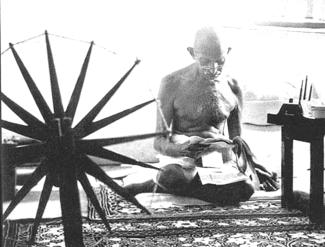 问题思考
(1)作为国大党领袖的甘地为什么还要纺纱？
提示　甘地认为振兴印度经济必须从复兴手纺车开始，“回到纺车去”成为甘地经济思想的中心口号，开展家庭纺织运动成为他的经济自主运动的主要内容，是非暴力不合作运动的一部分。
提示
(2)如何认识甘地的这一主张？
提示　认识：在一定程度上号召印度人民打击了英国的殖民统治和经济侵略，另一方面也反映出他崇尚印度手工业文明，反对工业文明，是历史的倒退。
提示
主题三　甘地的评价
史料　人们对于甘地有不同的评说。英国驻印度总督蒙巴顿称甘地为“印度自由的建筑师”；国大党领导人尼赫鲁在得知甘地被刺杀的消息时说道：“我们生命中的明灯已熄，到处一片黑暗。”爱因斯坦说：“我们下代的子孙恐怕很难相信，世界上真有过这样一个人。”有人则因他支持过英帝国主义的不义战争而称他为“帝国主义的帮凶”、“群众性民族解放运动的叛徒”。
问题思考
结合史料及所学，说一说对甘地的评价。
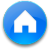 提示
提示　(1)甘地是印度现代民族解放运动的著名领袖。印度国大党的领导人、印度民族资产阶级政治学说甘地主义的创始人。
(2)甘地把自己的一生都奉献给了印度的自由民族独立运动，对印度的民族独立和解放事业作出了突出贡献，成为印度人民的政治领袖和精神领袖，被印度人民尊称为圣雄。
(3)甘地具有资产阶级代表人物的局限性，其思想反映了资产阶级的软弱性和妥协性。
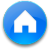 反馈训练 	  随堂巩固  
—— 会做题才是硬道理
1.“我们应该朝着他的精神方向努力：不是通过暴力达到我们的目的，而是不同你认为邪恶的势力结盟。”爱因斯坦口中的“他”应当是指
A.华盛顿  		B.亚里士多德
C.甘地  			D.拿破仑
√
解析　题干中材料实际上体现了非暴力的方式，这一方式与甘地的非暴力不合作运动一致。
1
2
3
4
5
6
解析
答案
2.非暴力不合作运动期间发生暴力事件时，国大党即宣布停止运动。这从本质上反映出
A.民族资产阶级的软弱性和妥协性
B.对人民力量的保护
C.害怕引发无产阶级革命运动
D.害怕危及民族资产阶级的领导地位
√
解析　处在殖民统治下的印度，民族资本主义发展不充分，民族资产阶级力量弱小，因此他们在反对殖民主义时带有软弱性和妥协性。
1
2
3
4
5
6
解析
答案
3.甘地在非暴力不合作运动中倡导“回到纺车去”，其实质意义是
A.反对西方的物质文明  	B.大力发展家庭纺织业
C.促进民族经济的发展  	D.抵制西方的经济侵略
√
解析　解答的关键是明确现象和本质的联系与区别。“回到纺车去”是甘地为抵制英货而提出的经济主张，其目的是以民族工业抵制西方国家的商品输出，故D项符合题意；
A项不符合“实质意义”的要求，B项是“回到纺车去”的具体表现，C项属于“主要目的”的范畴。
1
2
3
4
5
6
解析
答案
4.下列属于甘地主义内容的是
①通过非暴力实现印度的自治或独立　②提倡手工纺织、抵制西方物质文明　③建立平等和谐的社会　④在印度独立后，实行共和统治
A.①②③  	B.①②③④  	C.②③④  	D.①③④
√
1
2
3
4
5
6
答案
5.甘地提出“非暴力不合作计划”中，最能体现其自治目标的是
A.放弃英国殖民当局授予的头衔和名誉职位
B.抵制英国人的立法机关和法院，建立新的裁决法庭
C.抵制英货恢复手工纺织
D.发动群众展开抗税斗争
√
解析　本题需要仔细辨别区分“非暴力不合作计划”中的每项内容，理解题干中所说的“最能体现其自治目标”的含义。B项建立了新的国家机关，因此B项最符合题意。
1
2
3
4
5
6
解析
答案
6.阅读下列材料，回答问题。
材料一　事实上，工业文明是疾病，因为它处处有弊端。
土布经济完全不同于一般的经济。后者不注意人的因素，前者充分关心人。
你不可能把非暴力建立在工业文明的基础上，但可以建立在自足的乡村基础上……我设想的农村经济，完全没有剥削，剥削是暴力的本质。
建立在非暴力基础上的社会，只能由以村庄为单位的群体组成，在这样的村庄里，尊严而和平地生存的条件是自愿合作。
——摘自甘地《圣雄箴言录》
1
2
3
4
5
6
材料二　1928年，(印度国大党领导人之一)尼赫鲁在给甘地的信中写道：“我认为你对西方文明作了极其不公正的评价，将它不足之处过于夸大。”
——摘自马克垚《西方文明史》
材料三　虽然生为一名印度人，并坚守着一些印度传统，但甘地的遗产却仍然可以为全世界的人所享用。
……最近，对甘地的重新发现已经与大规模的和平主义运动，以及越来越受到广泛重视的自然、环境……问题联系了起来。
——摘自[意]詹尼·索弗里《甘地与印度》
1
2
3
4
5
6
请回答：
(1)据材料一，概括甘地的经济思想。
答案　提倡土布经济；反对剥削，抵制西方工业文明；保持印度的乡村经济；鼓励人们互相帮助与合作。
解析　本题考查甘地的经济思想及评价，结合材料归纳即可；
1
2
3
4
5
6
解析
答案
(2)据上述材料并结合所学知识，评价甘地的经济思想。
答案　进步性：甘地的经济思想是其非暴力思想的重要组成部分；有利于抵抗英国的经济侵略；有利于缓和社会矛盾；有利于增强民族自尊心和自信心；对后来的世界和平主义运动、环境保护运动等产生了深远的影响。
局限性：对西方工业文明的认识具有片面性；建设印度社会的构想没有顺应时代的潮流。
解析　要结合材料二、三两种不同的观点全面评价甘地的思想主张。
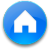 1
2
3
4
5
6
解析
答案
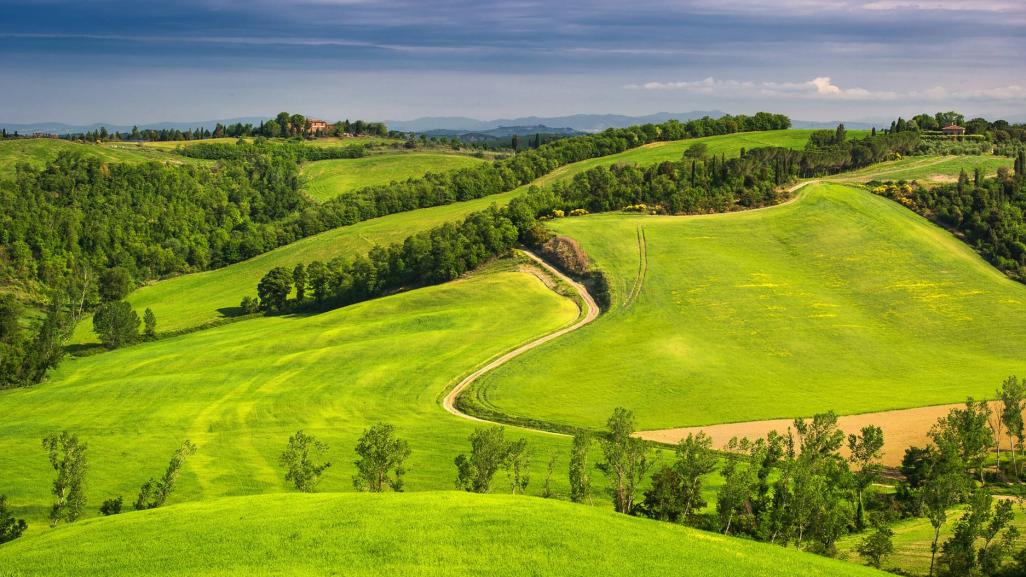 本课结束